Međunarodna iskustva u ocenjivanju ponuda i odabiru najboljeg ponuđača
Radionica na temu kako doći do vrednosti u javnim nabavkamaKlub poslanikaBeograd, 2 . jun 2016.
Natascha GraffProcurement AnalystEuropean Central Bank
Ciljevi nabavke
?
Ciljevi nabavke
Dobijena vrednost za uloženi novac 
Pošteno i objektivno poređenje ponuda 
Primena horizontalnih politika (ekološki ili društveni ciljevi)
Otkrivanje novih dobavljača, proizvoda ili metoda
Podrška inovacijama 
Postupanje u skladu sa zakonom, odgovorno postupanje 
…
Ciljevi nabavke – Direktiva EU
Podrška – Evropskoj strategiji 2020. ka pametnom, održivom i inkluzivnom rastu 
Najefikasnija upotreba javnih sredstava  
Efikasnija javna potrošnja 
Olakšan pristup malim i srednjim preduzećima 
Podrška zajedničkim društvenim ciljevima
[Speaker Notes: No incentive to externalise or privatise or liberalise services performed by public services or considered of general public interest (post)
No prejudice to freedom of MS to define characteristics of services incl. quality with view to pursue their public objectives]
Uslov
Poštovanje Zakona o javnim nabavkama, propisa i načela (transparentnost, odsustvo diskriminacije, jednakost, proporcionalnost)
	pravni okvir EU: 	STO – Sporazum o JN
	Ugovor o EU 
	Direktive i sudska praksa EU
	 Nacionalni zakoni

=> Ocena na osnovu objavljenih kriterijuma i procesa (nema fleksibilnosti!) upravo zato je potrebno pažljivo birati kriterijume za odabir najbolje ponude i dodelu ugovora kao i proces pripreme!
[Speaker Notes: General Agreement on Tariffs and Trade (GATT) 1948 (goods) -> World Trade Organisation (WTO) Urugay Round 1995 (GATT + GATS (services) + TRIPS + TRIMS (trade policy review mechanism) + Dispute settlement understanding (DSU)) -> Government procurement agreement (GAP) plurilateral/only those who signed
GPA members: Armenia, Canada, EU, Hong Kong, Iceland, Isreal, Japan, Rep. Of Corea, Liechtenstein, Montenegro, New Zealand, Norway, Singapore, Switzerland, Taipei, US

Serbia: 
- negotating WTO access, bilateral agreement with EU  Stabilisation and Association Agreement (SAA)  2008
- Official candidate EU accession 2012
- Necessity to align procurement law with EU acquis]
Koraci u evaluaciji
Formalni uslovi 
Eliminacioni kriterijumi
Kriterijumi za odabir 
Minimalni uslovi 
Kriterijumi za dodelu ugovora 
Tehnički
Finansijski 
Nabavke u EU: bez konkretnog redosleda
[Speaker Notes: Can be performed by different persons / boards]
Formalni uslovi
Provera ispunjenosti formalnih uslova prilikom otvaranja ponuda: 
Blagovremeno podnošenje
Poverljivost ponuda (neotvorene)
Kompletnost
Potpisi
Jezik
[Speaker Notes: World Bank: Language: English, French, Spanish + Borrower‘s country language
Sealing: two envelopes (technical and financial) makes sense when financial bis is opened at later stage (World Bank)

No matter whether paper or e-submission]
Eliminacioni kriterijumi
Pravo učešća procenjuje se na osnovu nepromenljivih kriterijuma određenih zakonom i drugim propisima, nema mogućnosti za dodavanje novih po sopstvenom nahođenju:
Nacionalnost/država u kojoj je osnovan (trgovinski sporazumi između dve ili više država, npr. Sporazum o JN)
Ponuđač je osuđivan za krivično delo navedeno u propisu 
Ponuđač krši obaveze vezane za plaćanje poreza ili doprinosa
[Speaker Notes: World Bank = exhaustive definition of fraud and corruption in guidelines

Conviction: participation in criminal organisation, corruption, fraud, terrorist offences, money laundring, terrorist financing, child labour
Also if person convicted is member of administrative, management or supervisory body]
Eliminacioni kriterijumi
Uslovi koji mogu da čine osnov za eliminaciju u nabavkama EU.
Ponuđač je:
Proglasio bankrot  
Kriv za ozbiljno kršenje profesionalne etike
Ugrozio nadmetanje 
U sukobu interesa 
Realizovao prethodni ugovor uz značajne nedostatke 
Kriv za ozbiljno pogrešno predstavljanje informacija 
Ostvario nezakonit uticaj na odvijanje nabavke
Kriterijumi za odabir
Kvalifikacioni kriterijumi
Iskustvo i realizacija prethodnih ugovora 
Kapaciteti - zaposleni, oprema i objekti 
Finansijski položaj (promet, finansijski koeficijenti)
Ne mogu odudarati od ugovora 
U otvorenim postupcima: preko minimuma
U restriktivnim postupcima: evaluacija
[Speaker Notes: World Bank: idem
EU: - yearly turnover max. twice contract value
 If ratios, formula must be published
 per lot
 European Single Procurement Document, self-declaration, supporting documents in national procurement databases, EU wide consultation]
Minimalni (obavezni) uslovi
Komercijalni aspekti
Saglasnost sa uslovima, uključujući sa uslovima plaćanja 
Osiguranje 
Tehnički aspekti
Minimalni tehnički uslovi 
Finansijski aspekti 
Period važenja ponude/cene 
Maksimalna cena ili trošak 

Nepoštovanje uslova dovodi do eliminacije ukoliko su uslovi navedeni u konkursnoj dokumentaciji
Kriterijumi za odelu ugovora
Koncept ekonomski najpovoljnije ponude:
Najniža cena ili trošak 
Opcija: i drugi faktori, pored cene, izraženi u novcu, npr. svi troškovi tokom veka trajanja  
Najbolji odnos cene i kvaliteta 
Izraženo u vidu maksimalnog broja bodova  (primer: tehnički aspekt: 90 bodova, finansijski: 60 bodova), ILI
Izraženo kao procenat (primer: tehnički 60%, finansijski: 40%), ILI
Izraženo kao odnos 
(Primer: tehnički/finansijski aspekt: 3/2)
Samo kvalitet (cena je fiksna)
[Speaker Notes: EU Lifecycle costing: all costs (purchase, energy consumption, maintenance costs, end oof life costs + costs imputed to environmental externalities, provided monetary value can be determined and verified, eg. Emission of greenhouse gases or other pollutant emmissions]
Tehnički kriterijumi
Kvalitet: 
Tehnički kvalitet 
Estetske karakteristike 
Funkcionalne karakteristike 
Dostupnost 
Dizajn za sve korisnike 
Društvene/ekološke karakteristike 
Trgovina  
Organizacija, kvalifikacije i iskustvo zaposlenih 
Usluga nakon prodaje i tehnička podrška, uslovi dostave 
Veza sa predmetom ugovora!
[Speaker Notes: Past experience / reference contracts not allowed under EU procurement
Criteria and weightings must be published]
Horizontalne politike
Davanje prednosti: Zakon o kupovini domaće (američke) robe, Okvirni zakon o preferencijalnoj politici javnih nabavki Južne Afrike, Smernice Svetske banke 
EU: društveni/ekološki aspekti mogu biti deo kriterijuma, minimalni uslovi i/ili kriterijumi za dodelu ugovora
[Speaker Notes: Preference points: World Bank = preference amount of up to 15% of CIP (price  of destination price) added to products not manufactured in country of borrower, works up to 7.5%, consultants = shortlist of 6 firms with wide geographic spread at least one from a developing country

Selection criteria: past contracts in ecological service / goods e.g. using methods which are environment friendly, ISO standards
Minimum requirements: service / goods must include environmental features, e.g. ecological fleet
Award criteria: more points to services / goods with environmental features]
Bodovanje – tehnička ocena
Kriterijum
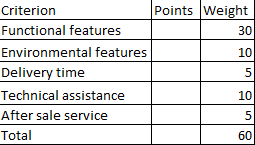 Bodovi
Ponder
Ponder u %  
100% ponude -više od onog što se traži
75% ponude - u potpunosti u skladu sa traženim uslovima
50% ponude - uglavnom u skladu sa traženim uslovima 
25% ponude - pokazuje značajne nedostatke 
Bodovanje do 5:	Bodovanje do 10:
5: u ponudi se nudi više od traženog            10: u ponudi i više od traženih uslova 
4: ponuda u potpunosti ispunjava uslove       9: u ponudi  se nudi i više kod nekih uslova
3: ponuda uglavnom ispunjava uslove           8: ponuda u skladu sa uslovima 
2: ponuda ima značajne nedostatke               7: ponuda ima male nedostatke sa
koji se mogu ispraviti	minimalnim uticajem
1: ponuda ima značajne nedostatke 	…
koji se ne mogu ispraviti
Funkcionalne karakteristike
Ekološke karakteristike
Rok isporuke
Tehnička podrška
Usluga nakon prodaje
Ukupno
Članovi komisije mogu da odeljuju bodove zajednički ili posebno, svako za sebe
[Speaker Notes: Case law interpretation: Scoring system must only be published if influences way tenderers compile offers (would they have placed different offers if they had known about the scoring system?) e.g. non linear systems]
Formule – tehnička ocena
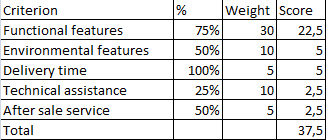 Ponder u % 
100% ponude predstavlja i više od traženih uslova  
75% u potpunosti ispunjava tražene uslove 
50% uglavnom ispunjava tražene uslove 
25% pokazuje značajne nedostatke 
Metod 1:
Rezultat = % * ponder	
		Može se tražiti da ponuda ostvari određeni minimalan broj bodova da bi bila uzeta u obzir
[Speaker Notes: World Bank: applied for consultants]
Formule – tehnička ocena
Br. bodova * značaj
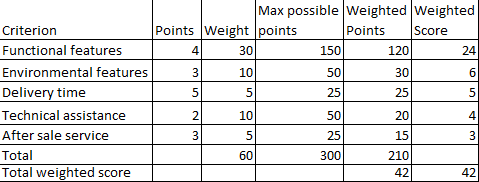 Relativan značaj/ponder
Maks. broj mogućih bodova
Rezultat korigovan za značaj
Kriterijum
Bodovi
Funkcionalne karakteristike
Ekološke karakteristike
Rok isporuke
Tehnička podrška
Usluga nakon prodaje
Ukupno
Ukupno
Ukupan krajnji rezultat
Metod  2:
Bodovi sa izračunatim relativnim značajem (ponderom) = broj bodova * ponder 
Ukupan značaj = (zbir bodova sa izračunatim relativnim značajem/mogući max. broj bodova) * ukupan ponder
Metod 3:
Broj podova sa izračunatim relativnim značajem = bodovi / max bodovi * ponder 
		
		 Može se tražiti da ponuda ostvari određeni minimalan broj bodova da bi bila uzeta u obzir
Česte greške (sistem EU)
Mešanje kriterijuma za odabir i kriterijuma za dodelu ugovora 
Primer: bodovi za određeni broj sličnih, prethodno realizovanih projekata 
Primer: Bodovi za ukupan broj zaposlenih  
Loše objašnjenje bodovanja 
Primer: komentar: „ponuđena usluga je dobrog kvaliteta“ (problem: nema definicije za „dobar“)
Primer: ponuda ocenjena malim brojem bodova, a komentari na nju samo pozitivni
[Speaker Notes: Selection criteria as award criteria not allowed in EU but possibly in other systems]
Česte greške (sistem EU)
Uvođenje novog kriterijuma za dodelu ugovora tokom procesa evaluacije 
Primer: objašnjenje za mali broj bodova obuhvata i negativnu ocenu elementa koji uopšte nije bio predviđen tehničkom specifikacijom
	Sredstvo ublažavanja: uspostaviti vezu sa objavljenim uslovima
Formule – finansijska ocena
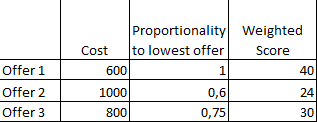 Weight: 40 

Broj bodova sa izračunatim relativnim značajem (ponder) = najniža cena/cena * relativan značaj (ponder)

Valuta: ili fiksna ili razmena po unapred definisanom kursu
[Speaker Notes: Example based on total costs]
Formule – finansijska ocena
Problemi koji nastaju prilikom ocene na osnovu podkategorija pondera
     
    Ponder: 60
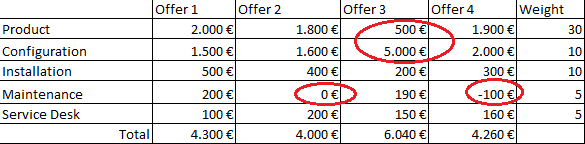 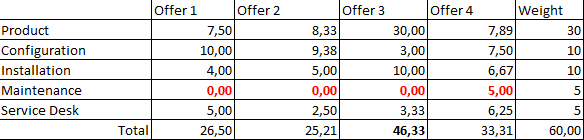 Formula za finansijsku ocenu
Najniža cena (trošak) / cena (trošak) * ponder 
Kritika: 	• ponude se ne ocenjuju pojedinačno 
	• nelinearno bodovanje 
Ali: ostali sistemi zahtevaju 
definisanje fiksne cene unapred: 
Teško, šta raditi ako je 
ponuđena cena niža?
[Speaker Notes: Same for technical evaluation = avoid

Despite criticism, allowed as long as announced]
Konačan rezultat
Formula kada je ponder 50:50:
	Bodovi za kvalitet/cena ili trošak 
	(ponuda sa najvećim brojem bodova pobeđuje)
	= broj bodova za kvalitet kupljenih po novčanoj jedinici

Zbir bodova: tehnička ocena + finansijska ocena
Taktičko nadmetanje
Tehničke ponude
Mehanizam zaštite: 
Minimalan broj bodova 
koji ponuda mora da ostvari  
	i/ili minimalni uslovi koje mora da ispuni 
Finansijske ponude
	Primer: negativna cena 
Mehanizam zaštite: Oceniti scenario koji se nudi u pogledu cene
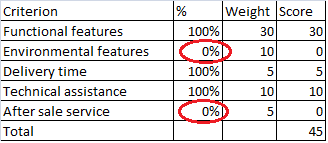 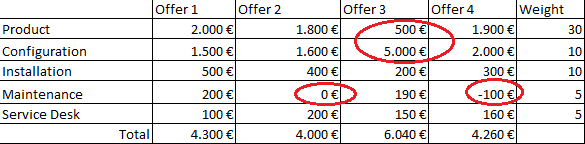 Razjašnjenje (sistem EU)
Dozvoljeno, sve dok ponuđač nema mogućnost da izmeni ponudu
Naručilac treba da ispravi sve očigledne štamparske greške
Ponude sa neuobičajeno niskom cenom treba odbaciti ali tek nakon razjašnjenja
[Speaker Notes: When negotiation is forbidden: Grey area, in case of doubt, not take additional information into account
Abnormally low offer: case by case, comparison with other bids, -50% of average]
Štamparske greške– finansijska ponuda
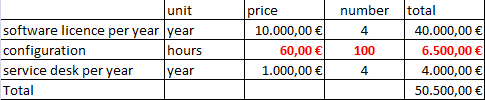 Scenario 1: cena je navedena na ispravan način na nekoj drugoj strani ponude 
Scenario 2: u tenderskoj dokumentaciji navodi se da su cene po satu obavezujuće 
Scenario 3: u konkursnoj dokumentaciji navodi se da je ukupna cena obavezujuća
Scenario 4: u konkursnoj dokumentaciji navodi se da će nekoherentne ponude biti isključene iz nadmetanja 
Scenario 5: u konkursnoj dokumentaciji ne navodi se ništa od gore pomenutog
Štamparske greške– tehnička ponuda
Primer: u ponudi se navodi: „Uslužni centar će raditi subotom i nedeljom“  ali je ponuđač hteo da napiše „...neće raditi..“
=> Ako je ukupan broj bodova smanjen = ispravak u principu moguć 
Drugi ponuđač je naveo:  „neće raditi“ a mislio je „radiće“ 
=> Ako je ukupan broj bodova viši = ispravak moguć samo ako je jasno iz konteksta (npr. nešto što je navedeno u nekom drugom delu ponude, finansijska ponuda za uslužni centar koji radi 24 časa 7dana u nedelji)
Zaštita objektivnosti
Odabrati jasne, objektivne kriterijume koji mogu da se kvantifikuju
Anonimne ponude 
Finansijska ponuda treba da ostane poverljiva/zapečaćena sve dok se ne završi ocena tehničke ponude
Članovi komisije koja ocenjuje ponude potpisuju  izjavu da nisu u sukobu interesa 
Članovi komisije za ocenjivanje ponuda nisu organizovani po hijerarhijskom principu
Kako do najveće vrednosti za uloženo
Podsticati konkurenciju / učešće (reklamiranje, jednostavnost, transparentnost)
Poboljšavati kvalitet konkursne dokumentacije 
Gde je moguće: tražiti 0 u okviru procedure za dodelu ugovora 
Gde ima smisla: tražiti intervjue u okviru procedure za dodelu ugovora 
U pregovaračkim postupcima: konačna ponuda predmet testiranja
U komplikovanim nabavkama: potražiti savet spoljnih stručnjaka
Hvala!